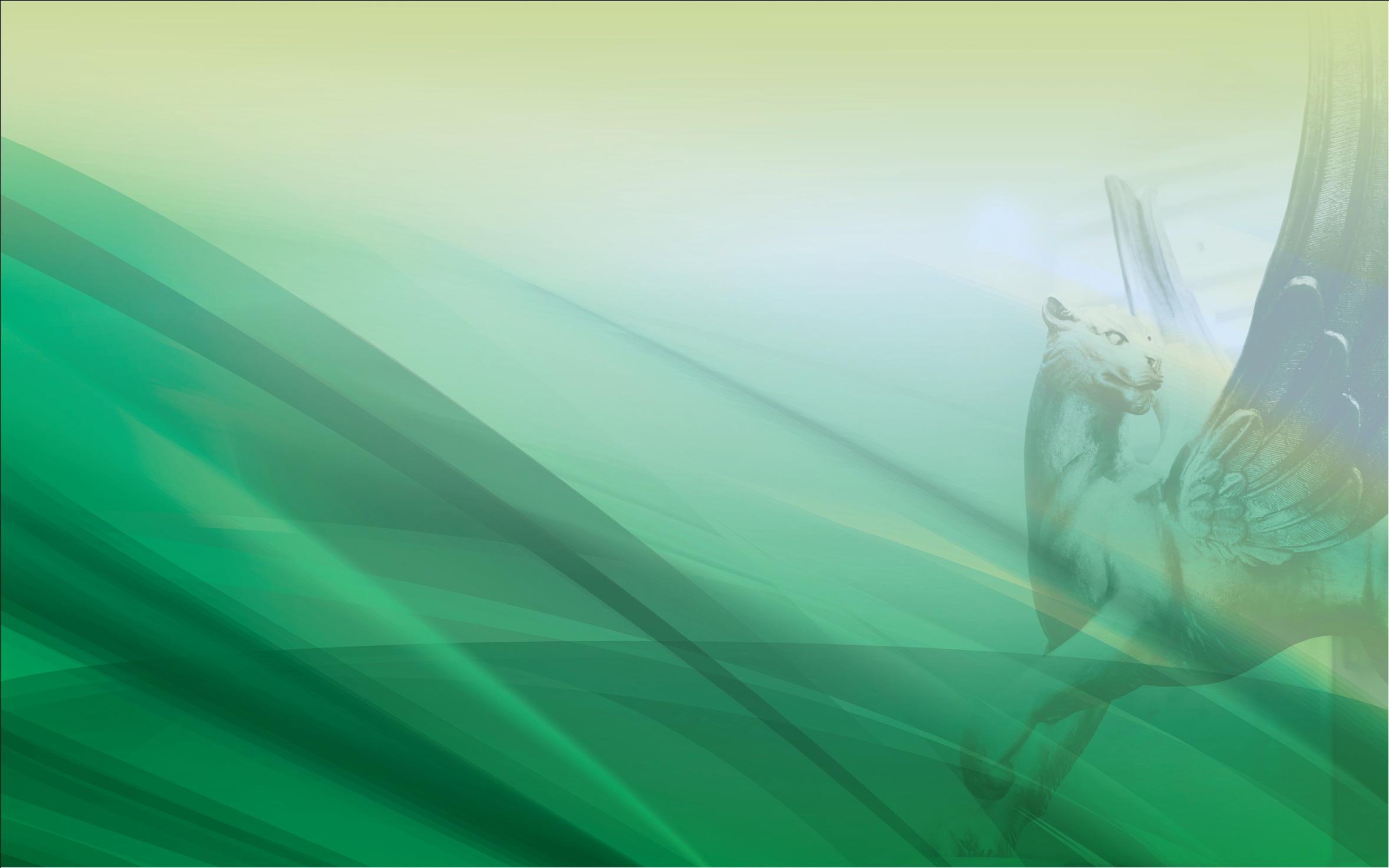 Инновации – главный механизм развития Группы компаний ТАИФ
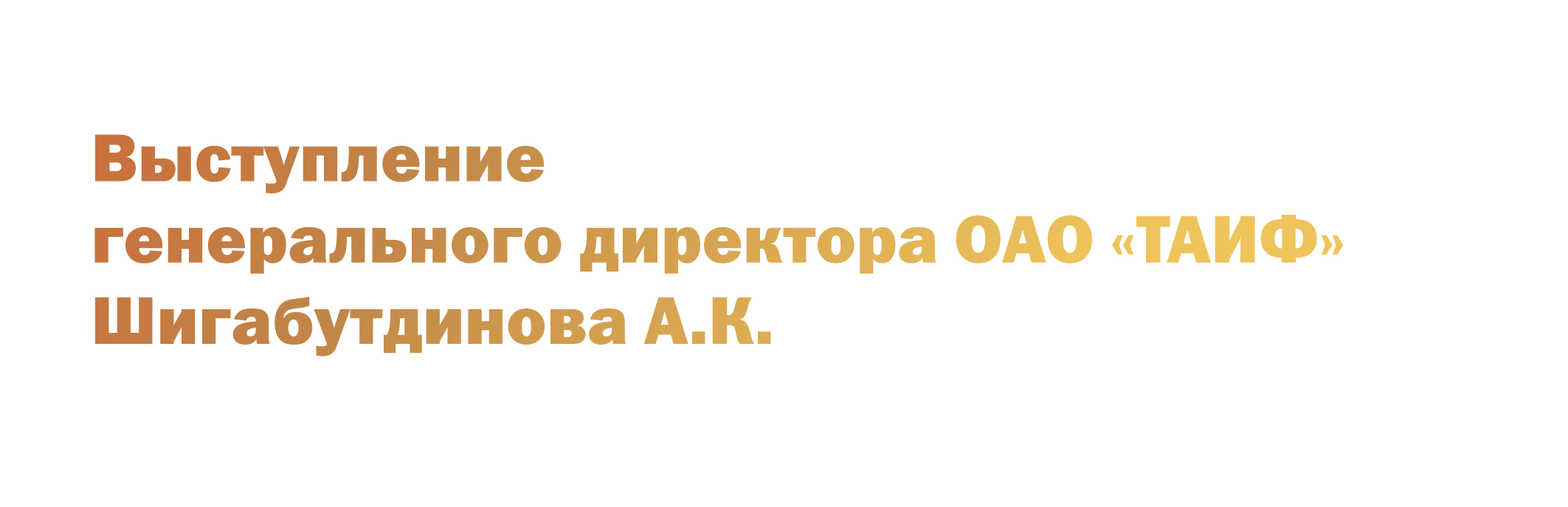 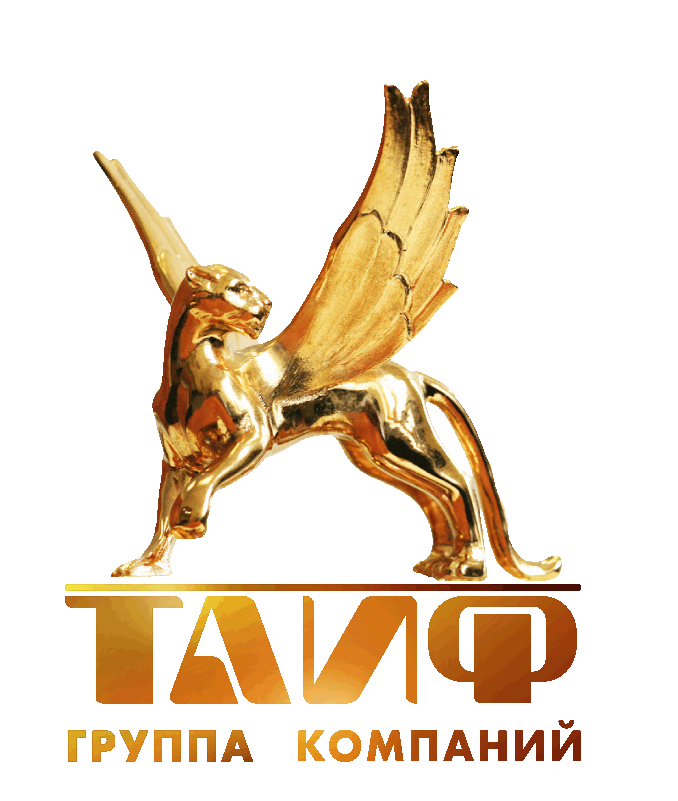 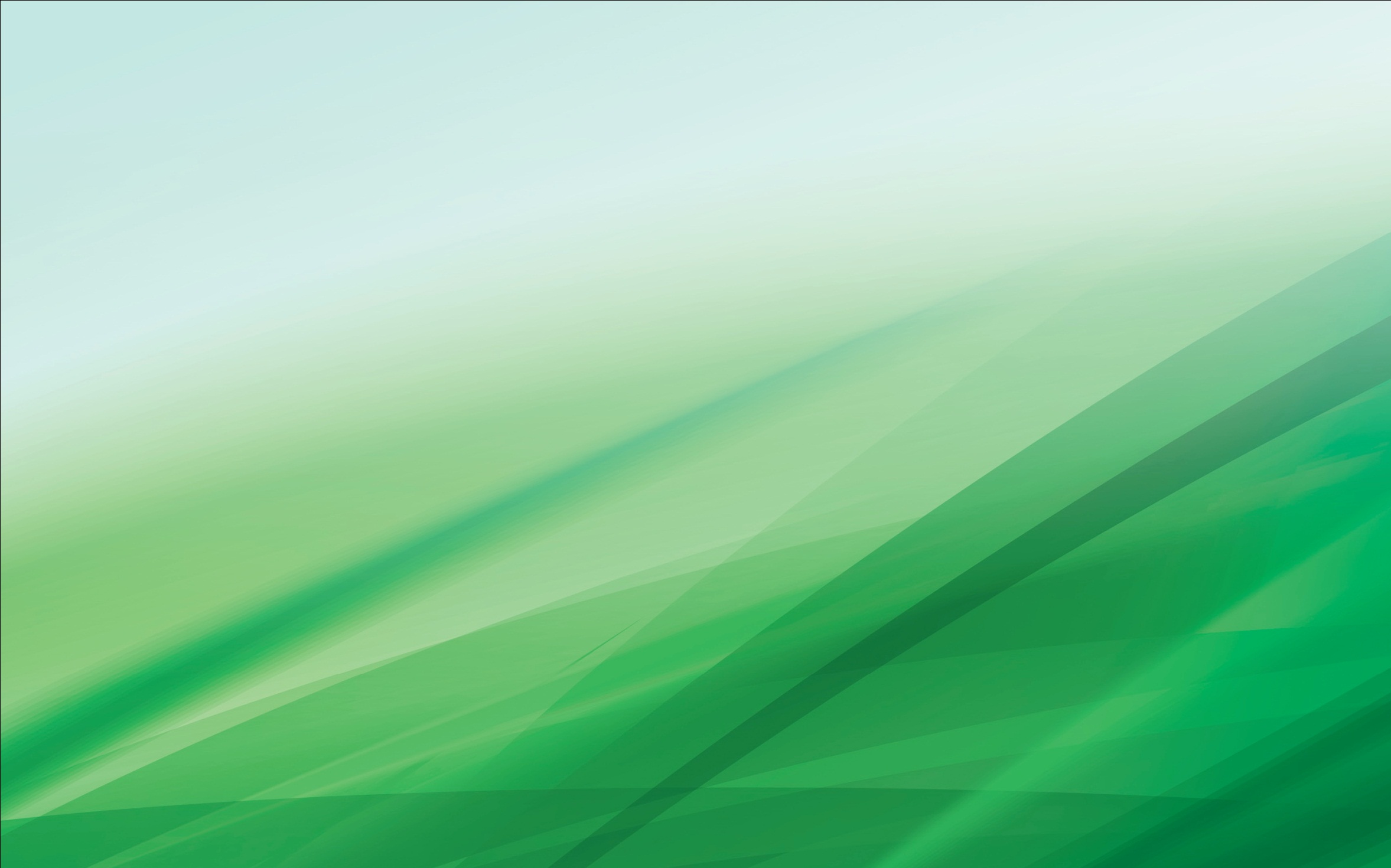 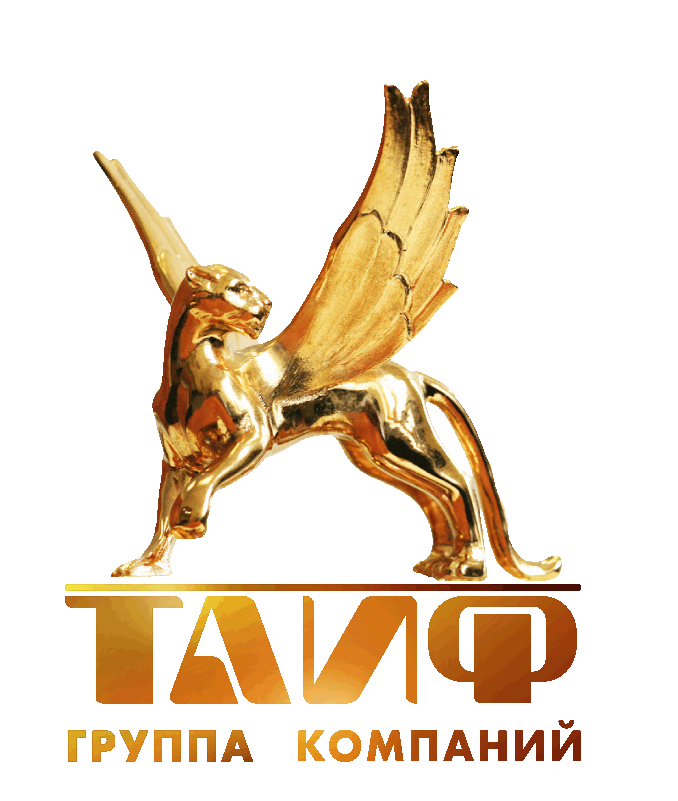 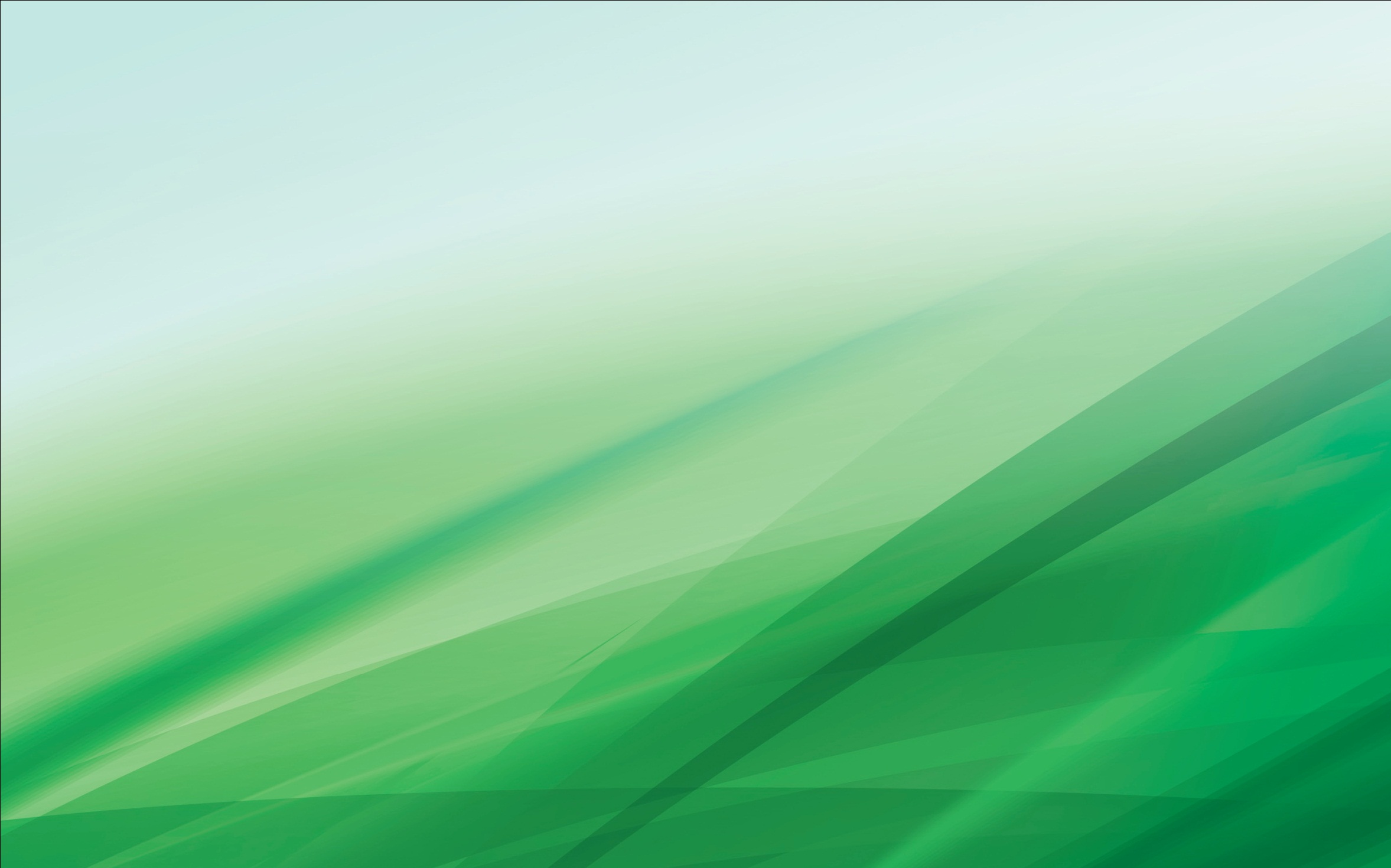 Объём инвестиций в основные фонды Группы компаний ТАИФ за 2000-2013гг. млрд.руб. (нарастающим итогом)
Всего          млрд.руб.
288
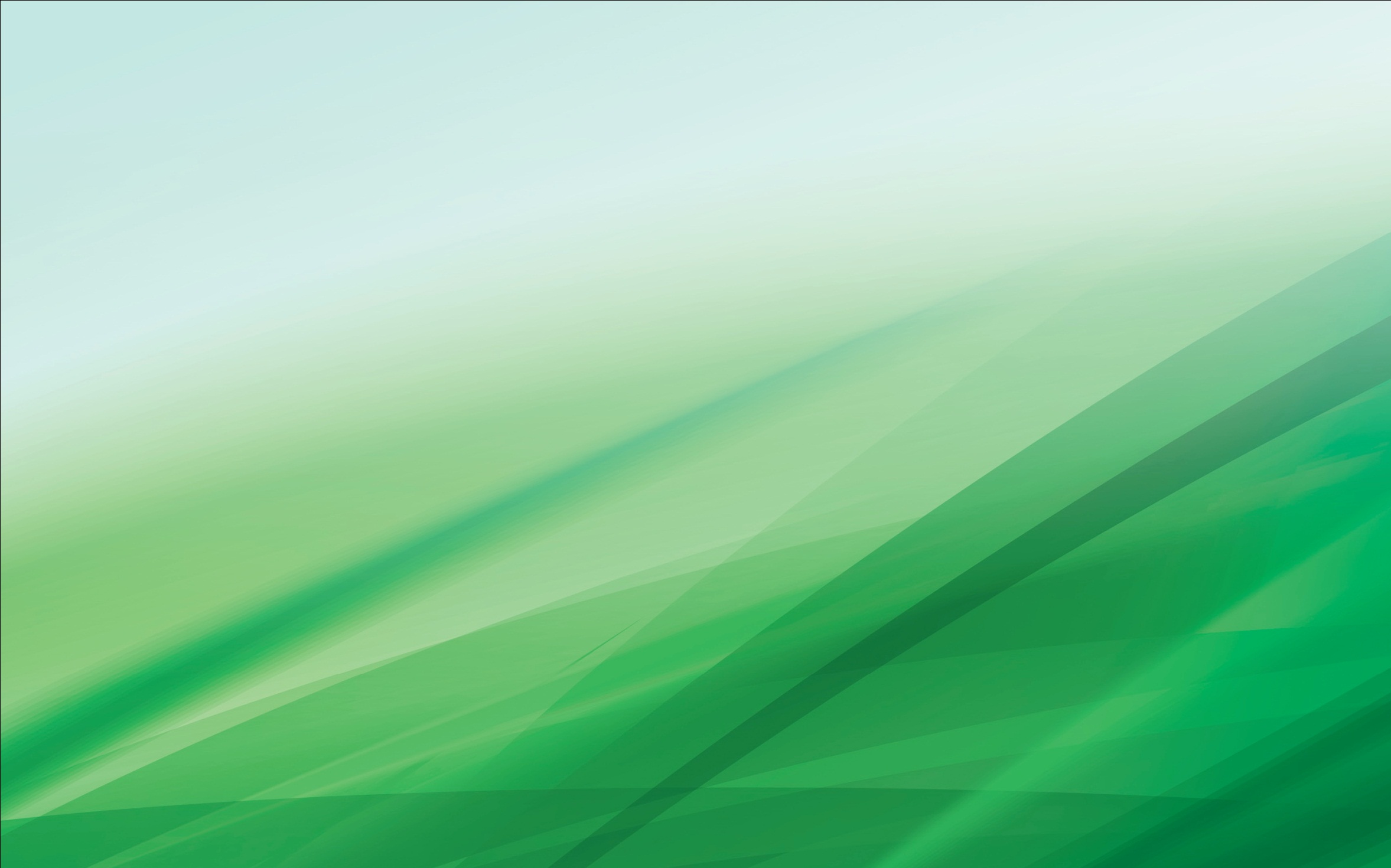 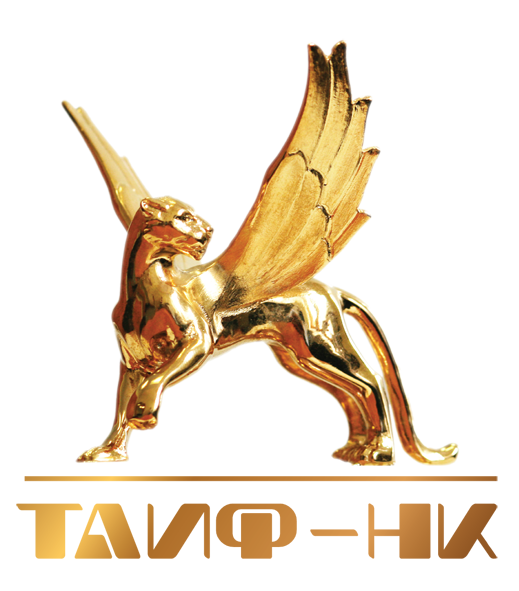 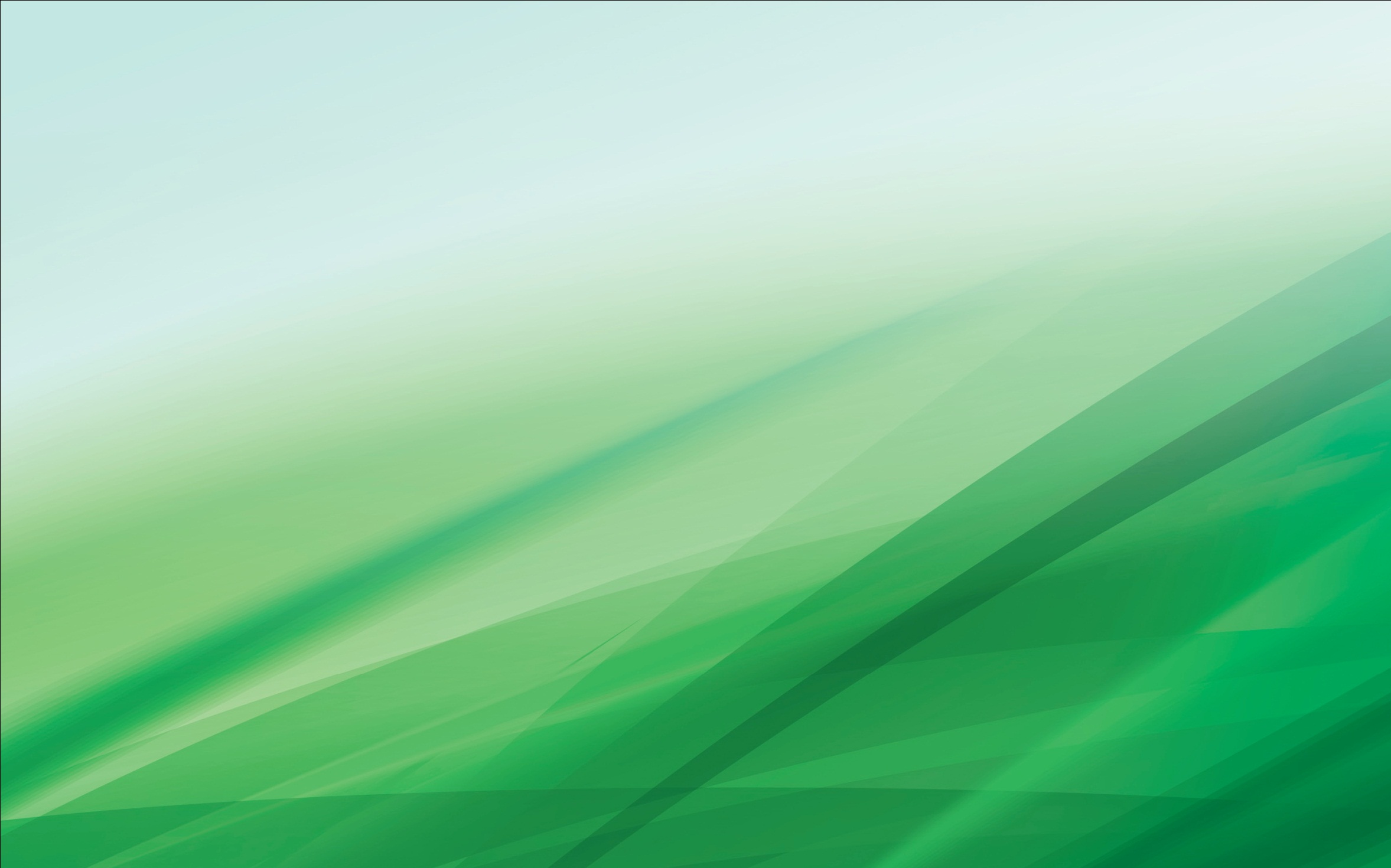 Динамика выпуска основной товарной продукции ТАИФ-НК 
до 2000 и в 2013 гг., млн.т.
8,0
2013 г.
до 2000 г.
6,0
5,2
3,3
2,9
1,8
0,8
0
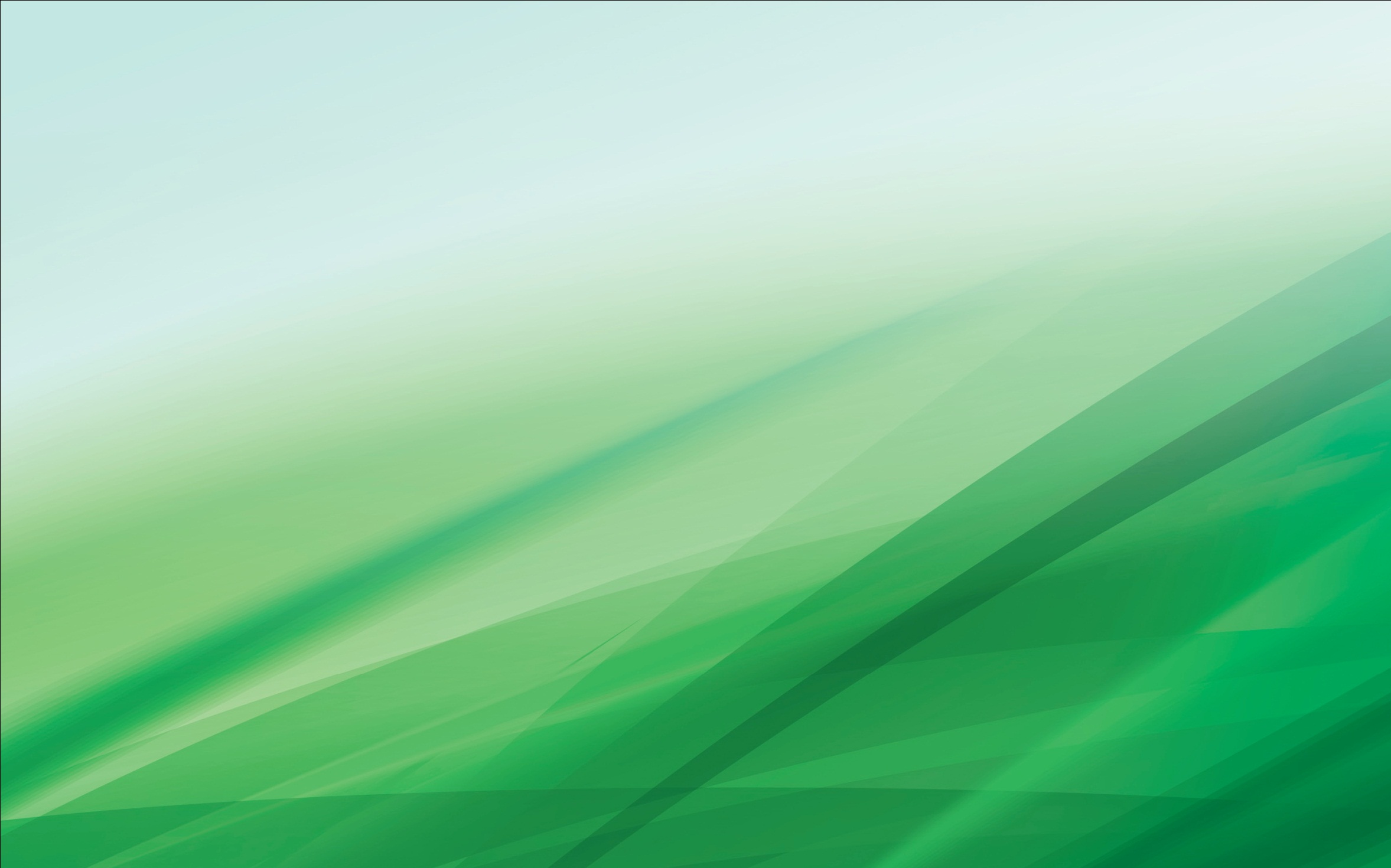 Динамика роста выпуска основных видов нефтехимической продукции Группы компаний ТАИФ за 2001 – 2012 гг., тыс.т.
ЭТИЛЕН
ПЛАСТИКИ
ПОЛИМЕРЫ
2012 год
2001 год
2012 год
2012 год
2001 год
2001 год
ГК ТАИФ
355
28%
Другие в РФ
1 408
70% ↓ 42%
Другие в РФ
1 203
60% ↓ 52%
Другие в РФ
1 153
60%
ГК ТАИФ
772
40%
Другие в РФ
1 056
72% ↓ 44%
Другие в РФ
935
72%
Другие в РФ
1 316
70%
ГК ТАИФ
572
30%
ГК ТАИФ
1 912
ГК ТАИФ
1 098
ГК ТАИФ
1 323
28% ↑ 56%
30% ↑ 58%
40% ↑ 48%
СИНТЕТИЧЕСКИЕ КАУЧУКИ
ПОЛИМЕРЫ ВСЕГО
2001 год
2001 год
2012 год
2012 год
Другие в РФ
381
64%
ГК ТАИФ
217
36%
Другие в РФ
1 802
76%
ГК ТАИФ
572
24%
Другие в РФ
2 476
76% ↓ 56%
ГК ТАИФ
1 912
Другие в РФ
352
64% ↓ 37%
ГК ТАИФ
589
24% ↑ 44%
36% ↑ 63%
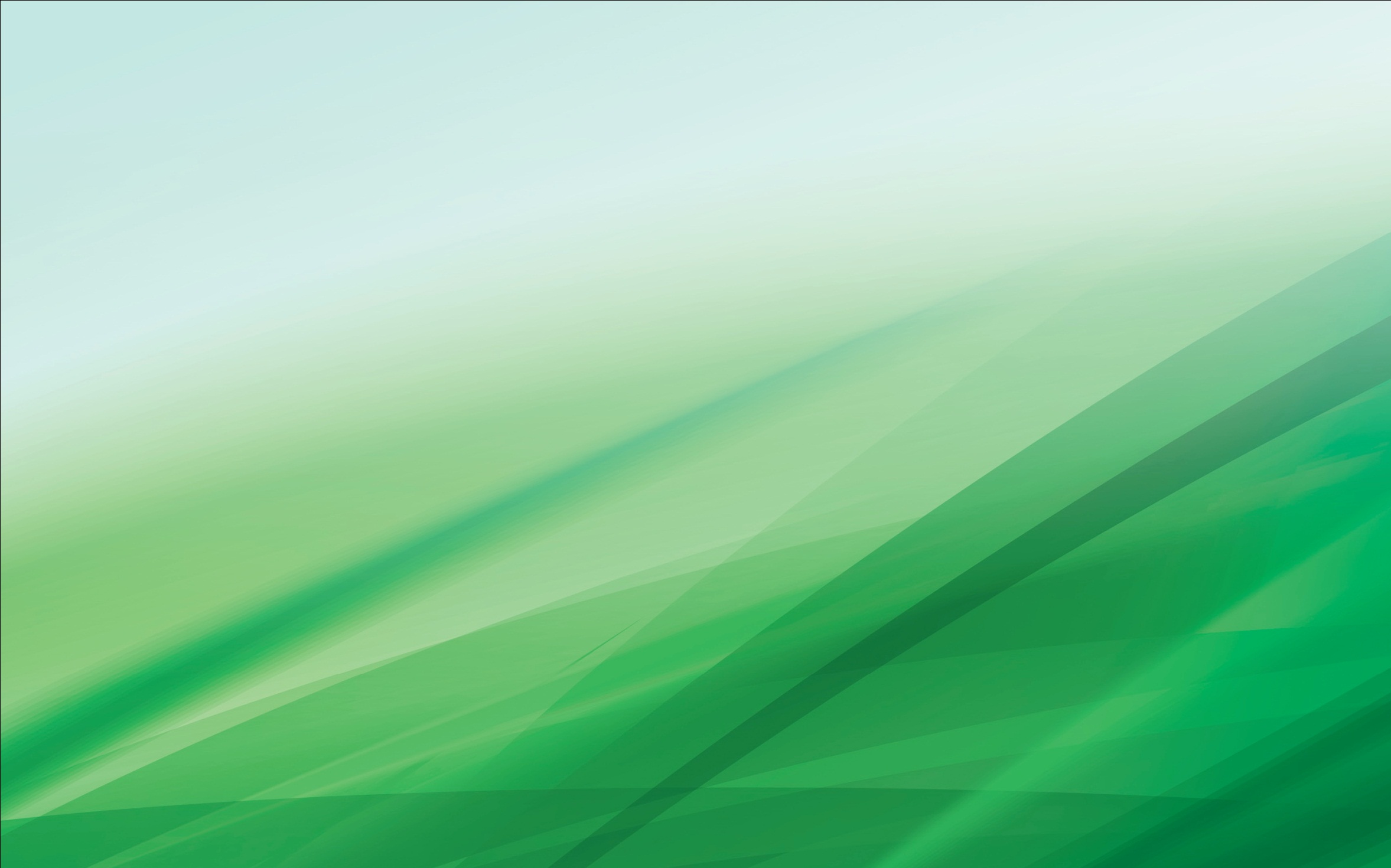 Доля Группы компаний ТАИФ в приросте  производственных мощностей нефтехимической отрасли Российской Федерации за 2000 – 2012 гг., тыс.т.
ЭТИЛЕН
ПОЛИМЕРЫ *
ПЛАСТИКИ *
КАУЧУКИ *
79 %
82 %
81 %
84 %
450
1 821
1 339
482
* – по видам продукции, производимой  предприятиями  Группы компаний ТАИФ
- нефтехимические предприятия Группы компаний  ТАИФ
- другие предприятия нефтехимической отрасли РФ
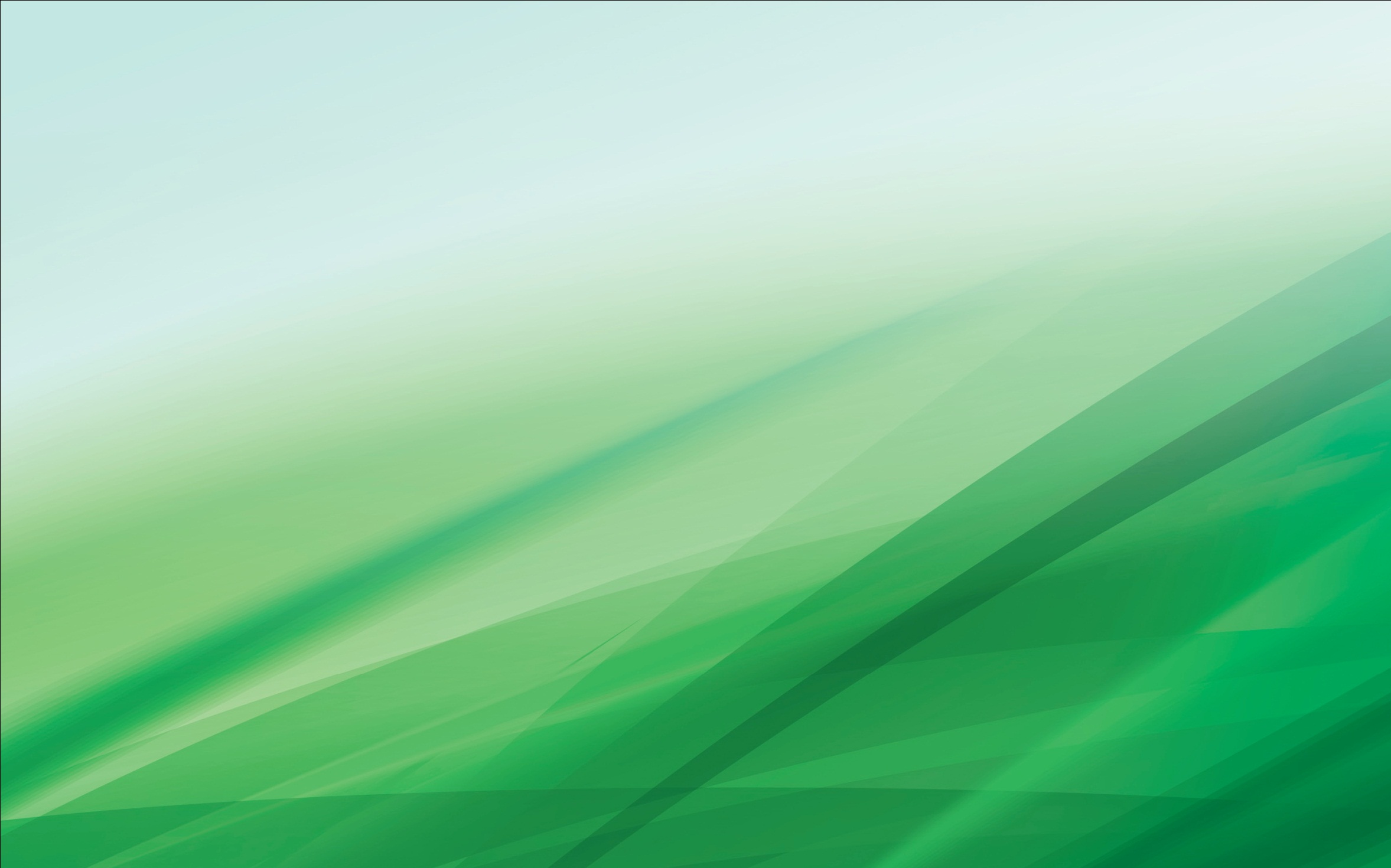 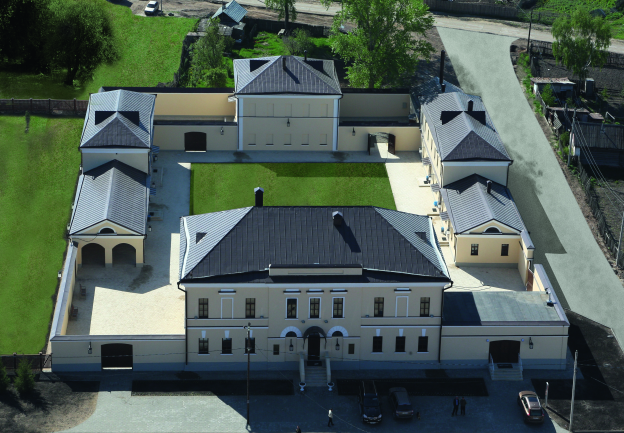 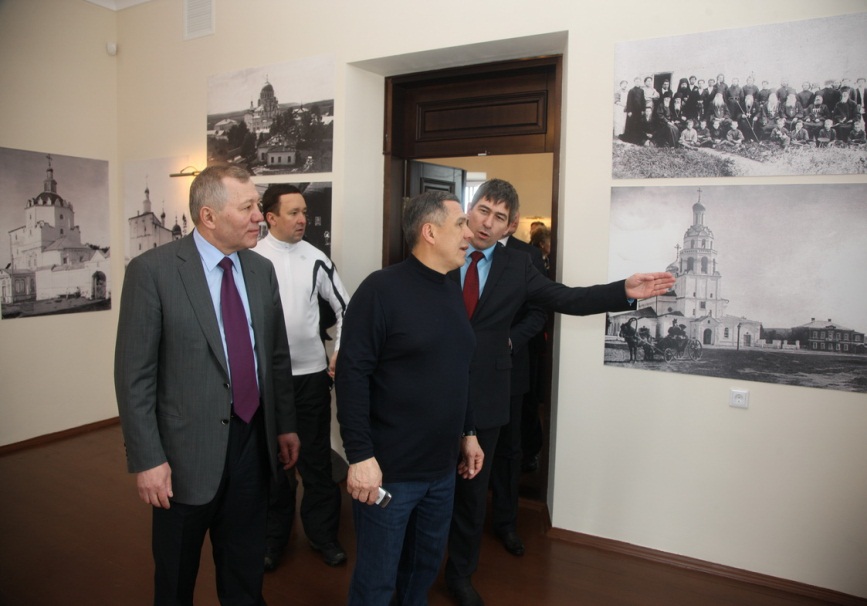 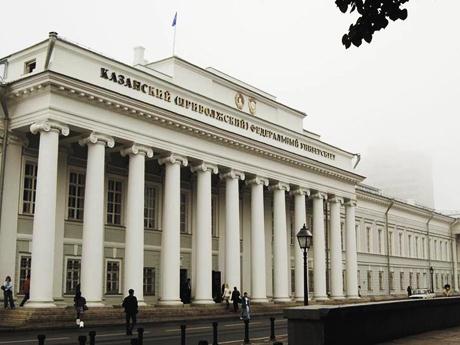 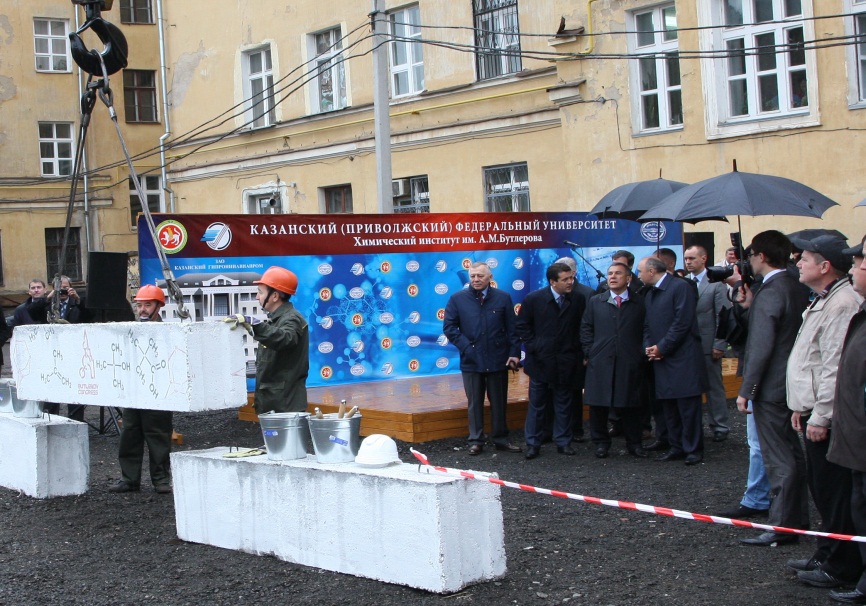 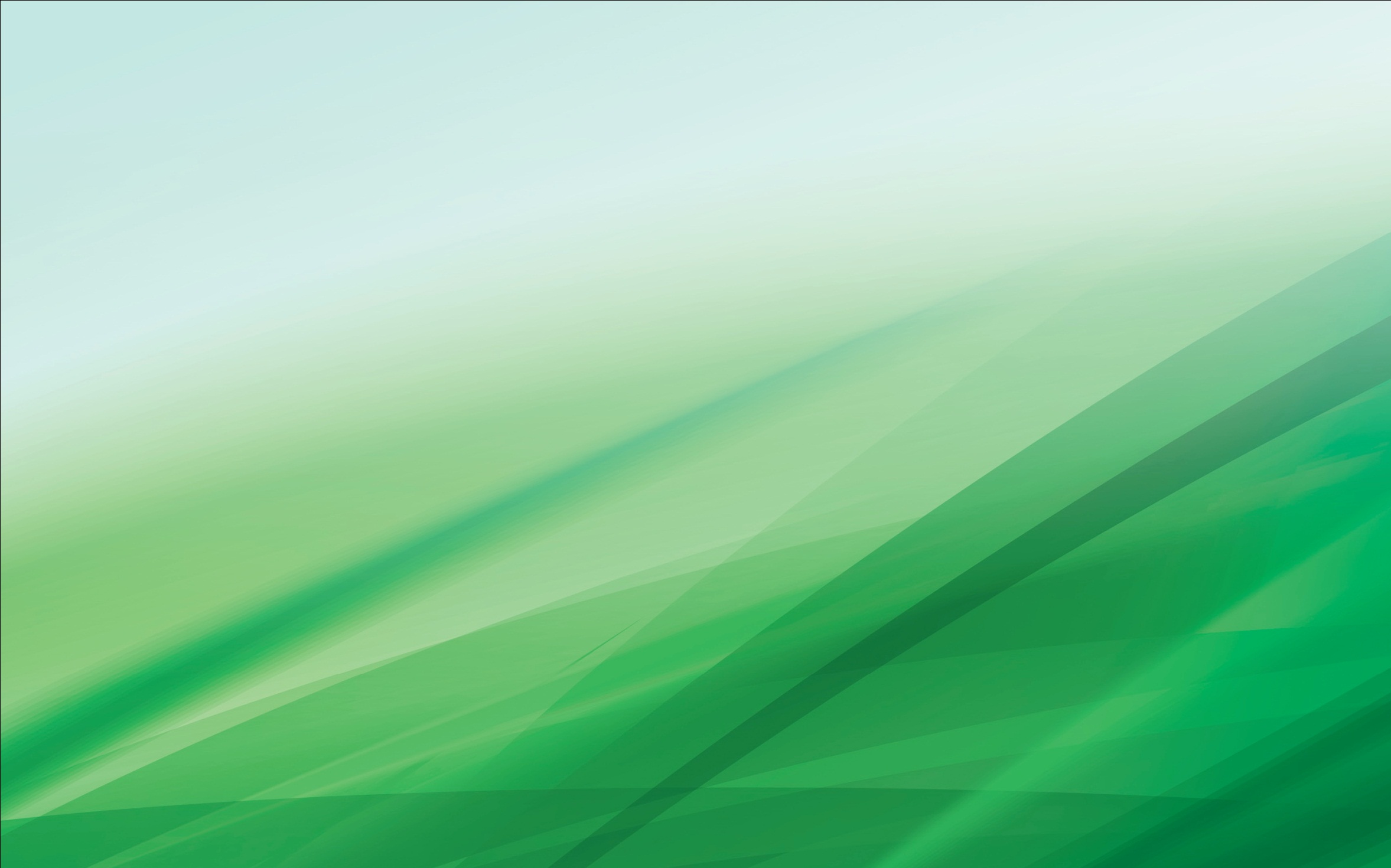 Динамика роста налоговых  платежей и сборов Группы компаний ТАИФ
за 2000-2013гг., млрд.руб.
Всего          млрд.руб.
357
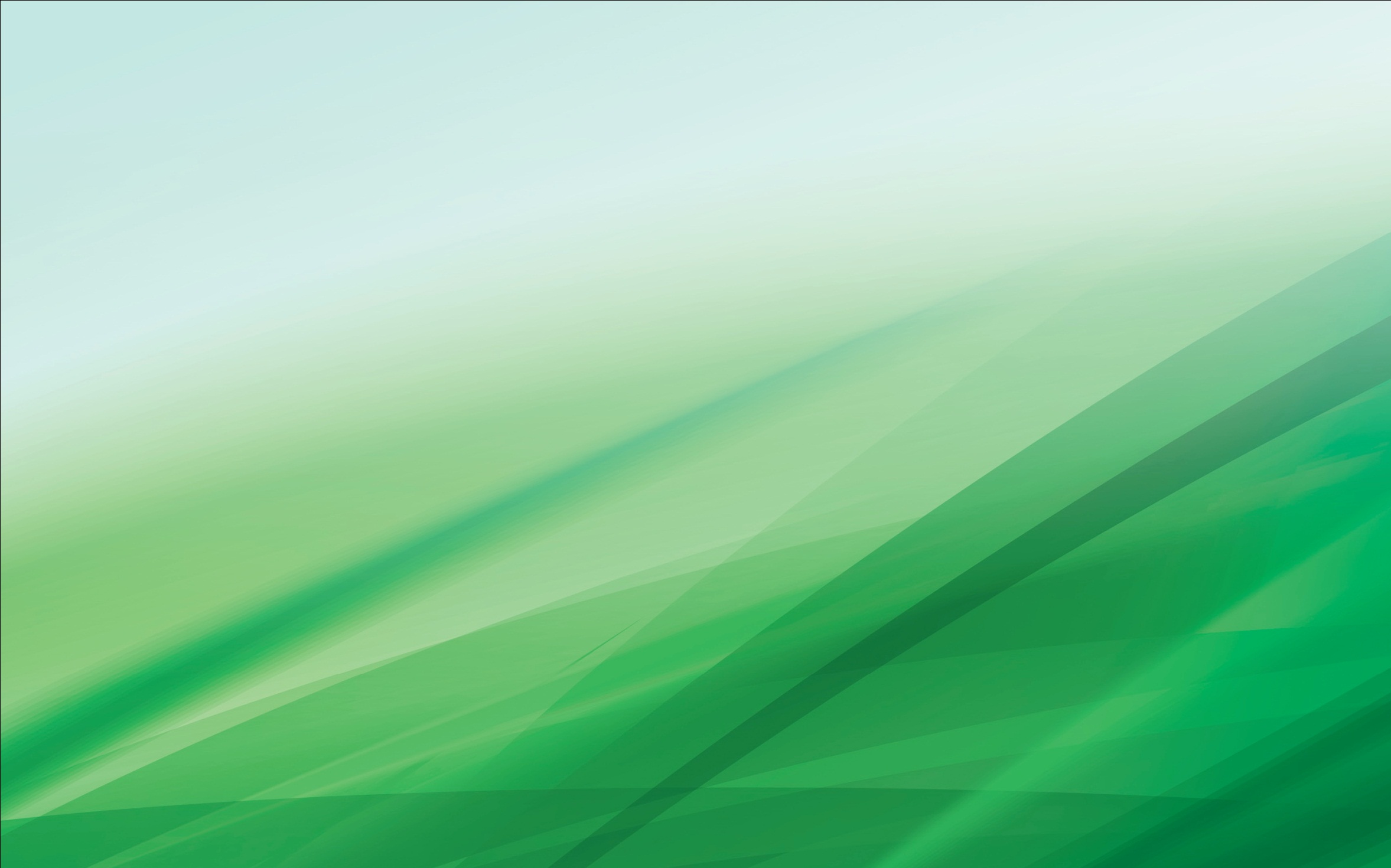 Динамика роста финансовых вложений Группы компаний ТАИФ в развитие государства, включая внутреннее развитие Группы компаний ТАИФ, за 2000-2013гг., млрд.руб.
Всего          млрд.руб.
805
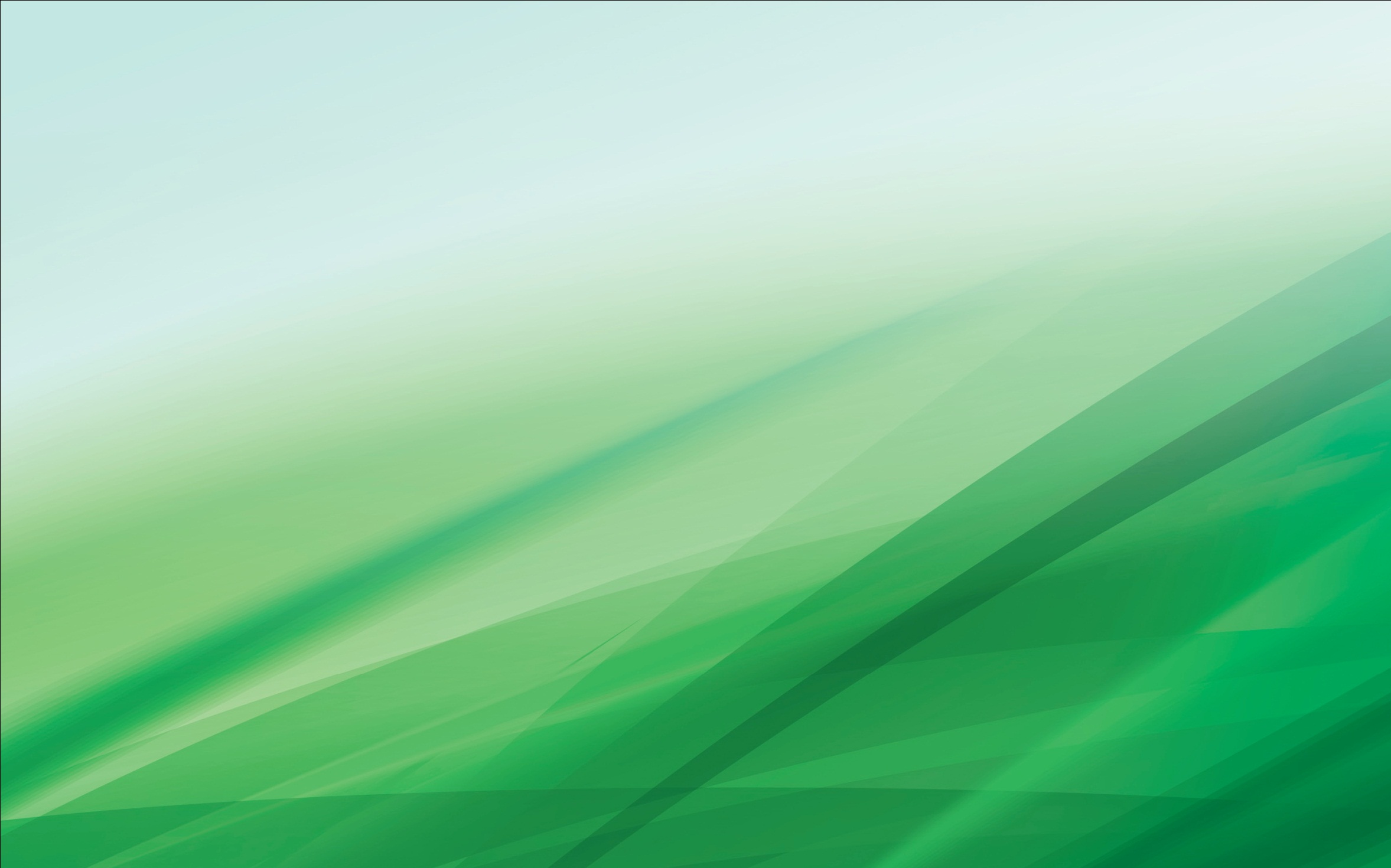 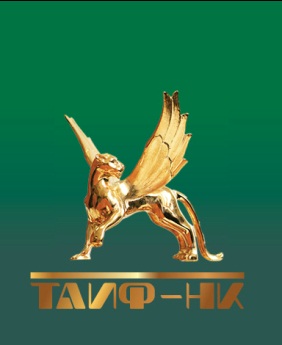 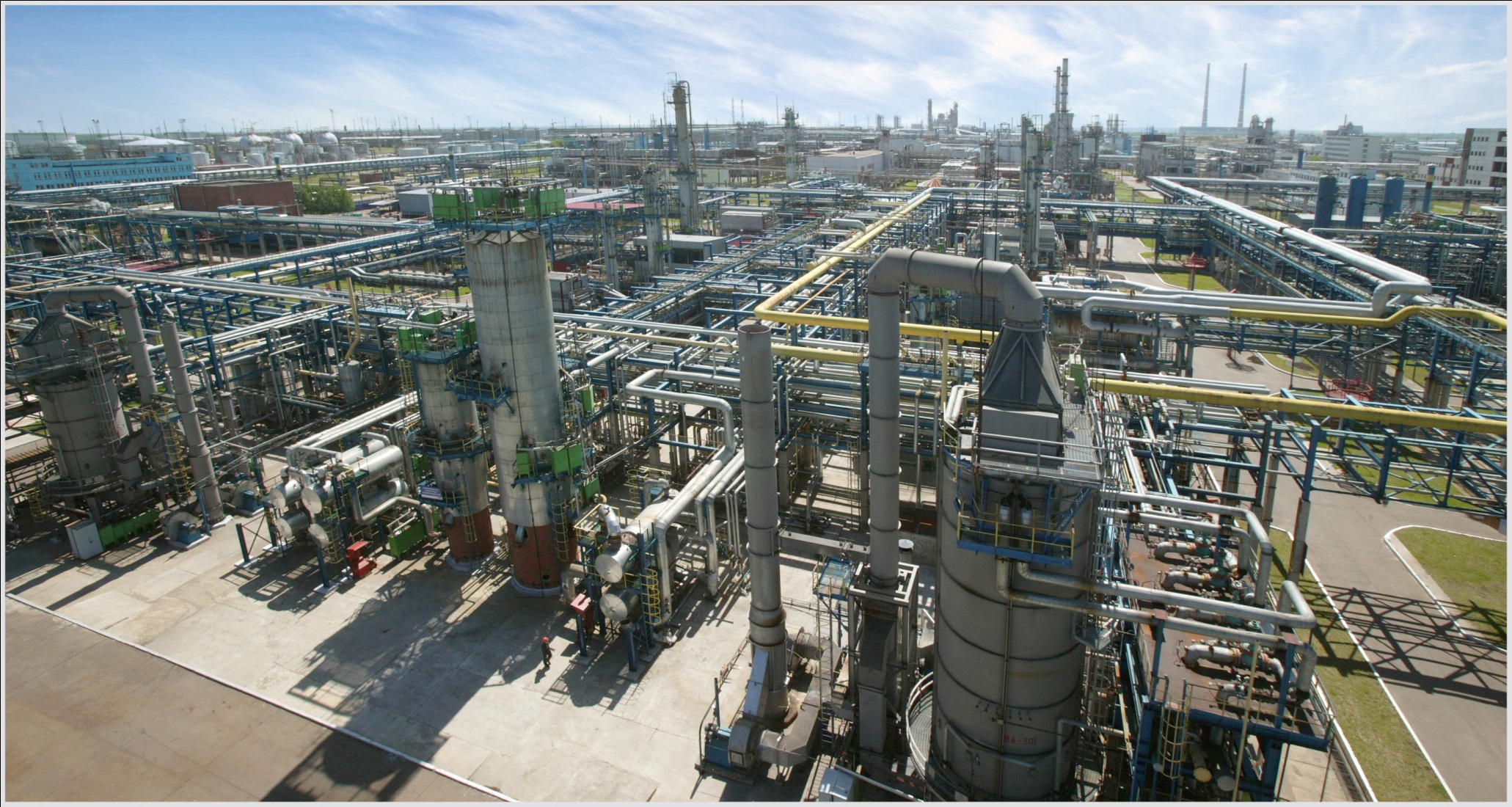 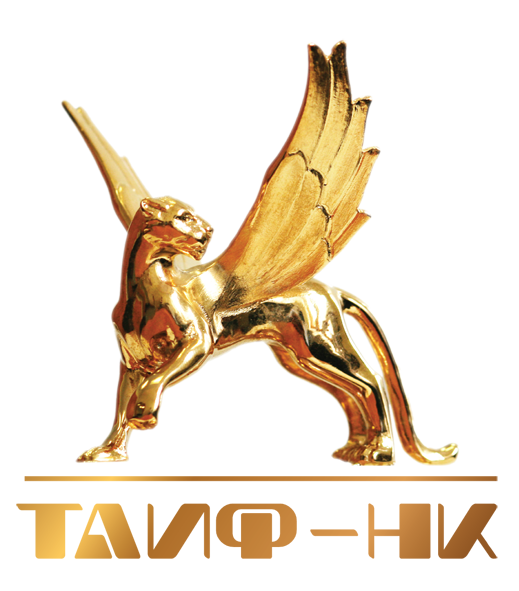 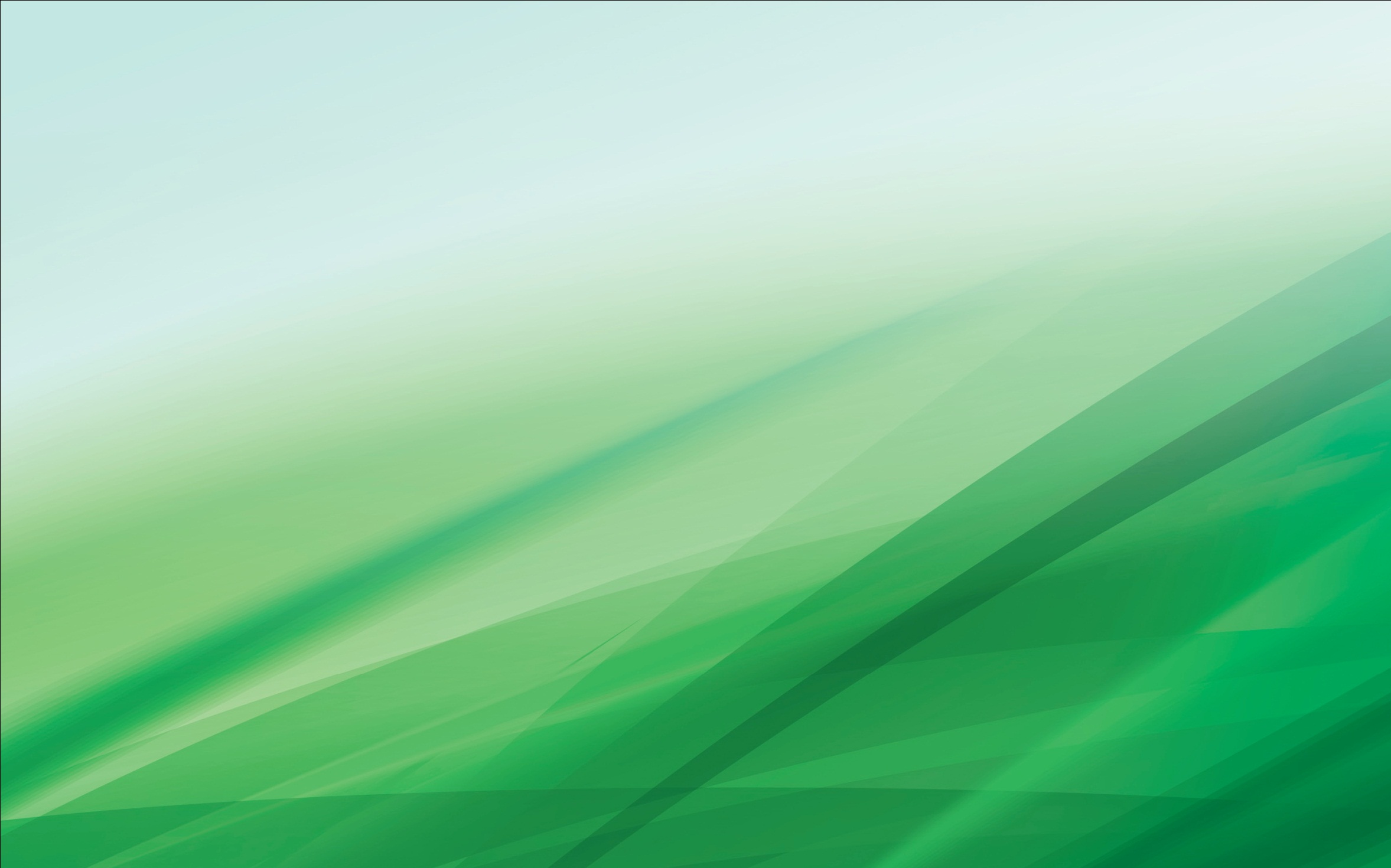 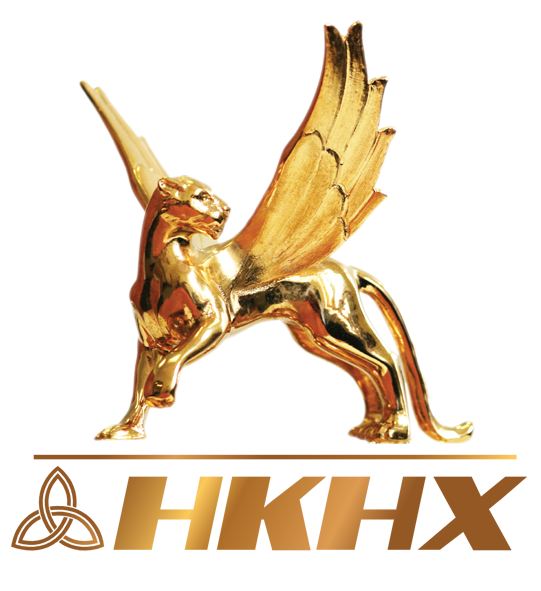 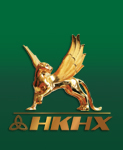 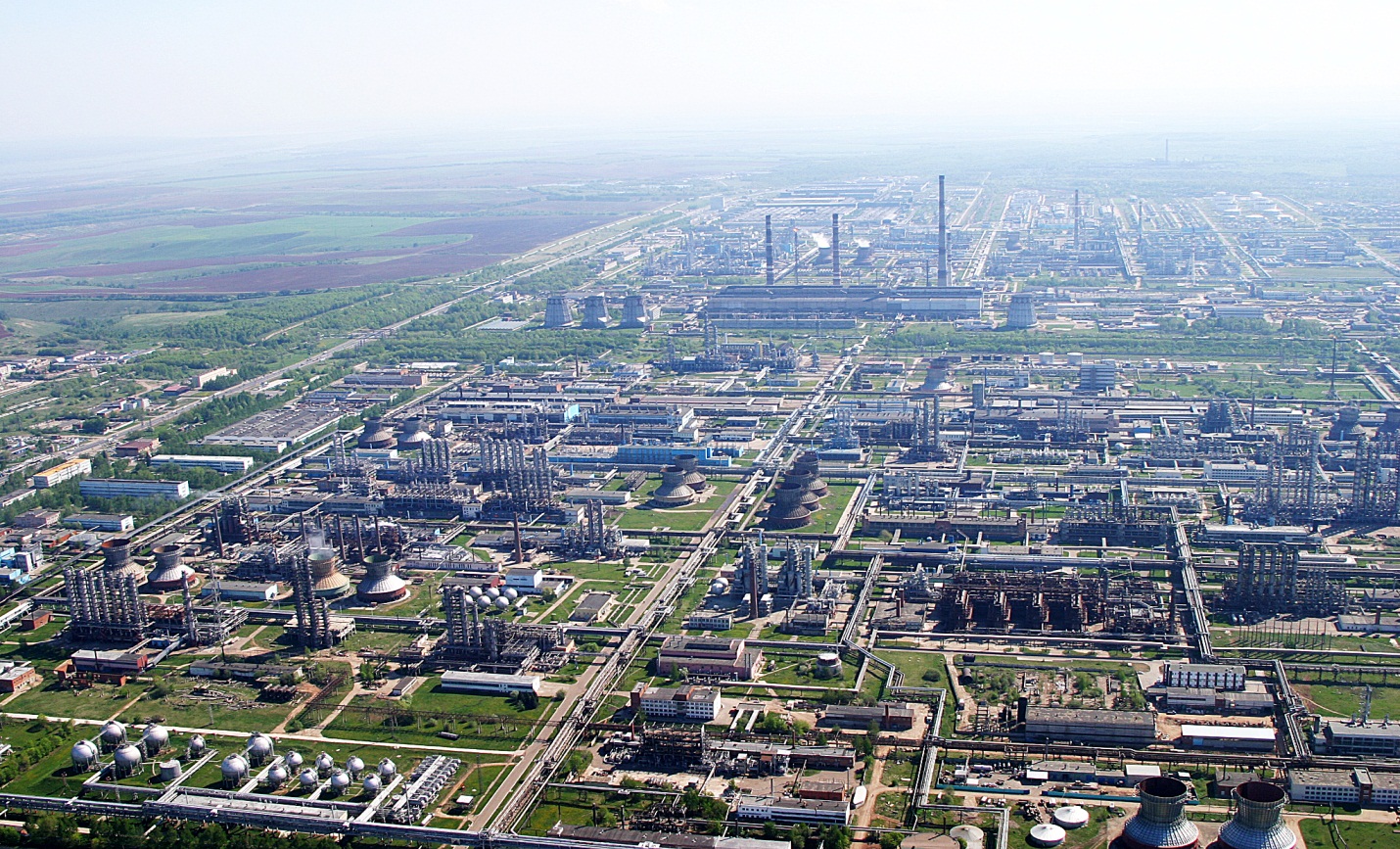 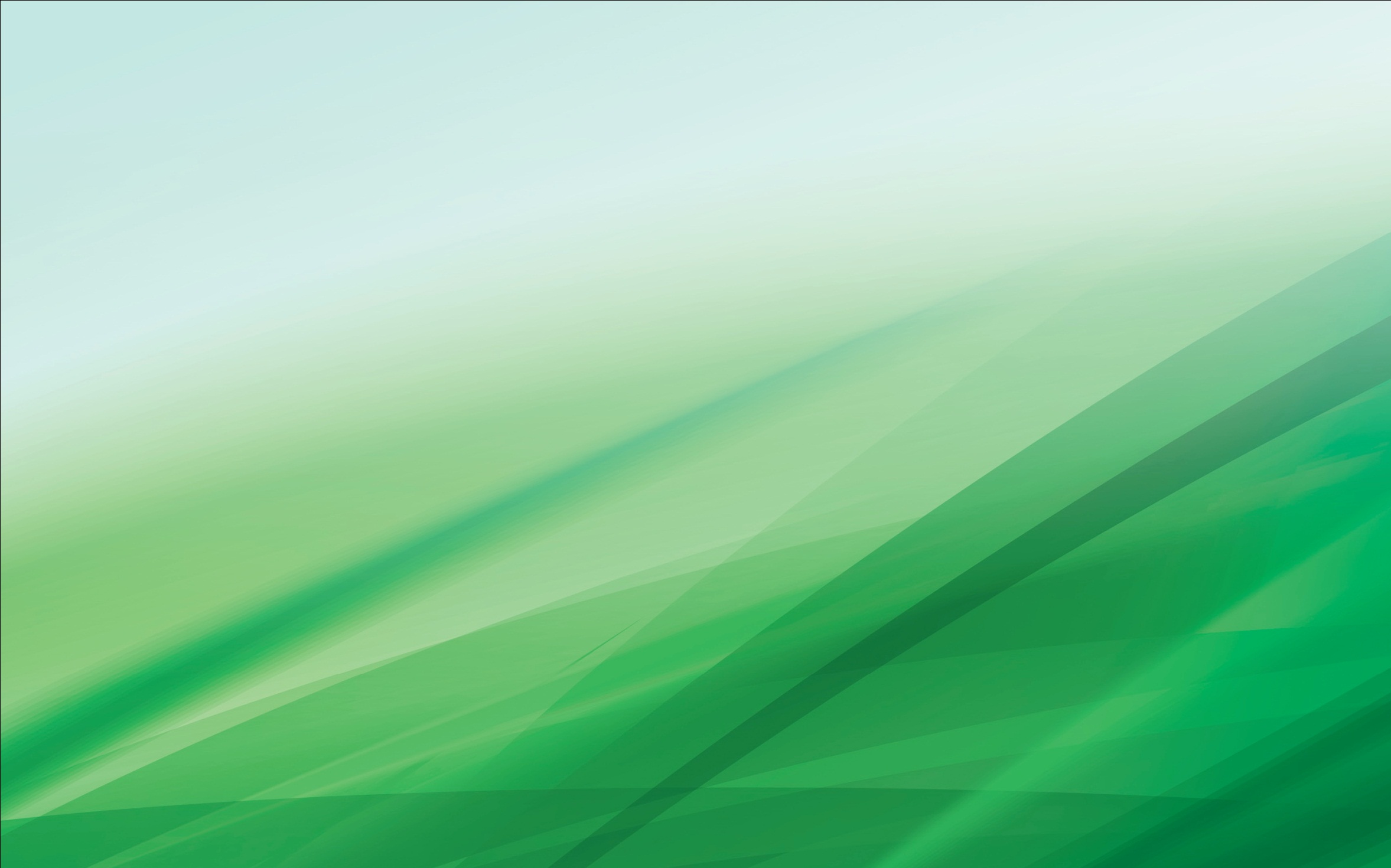 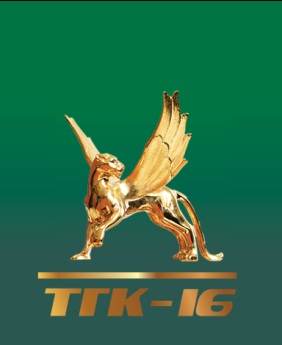 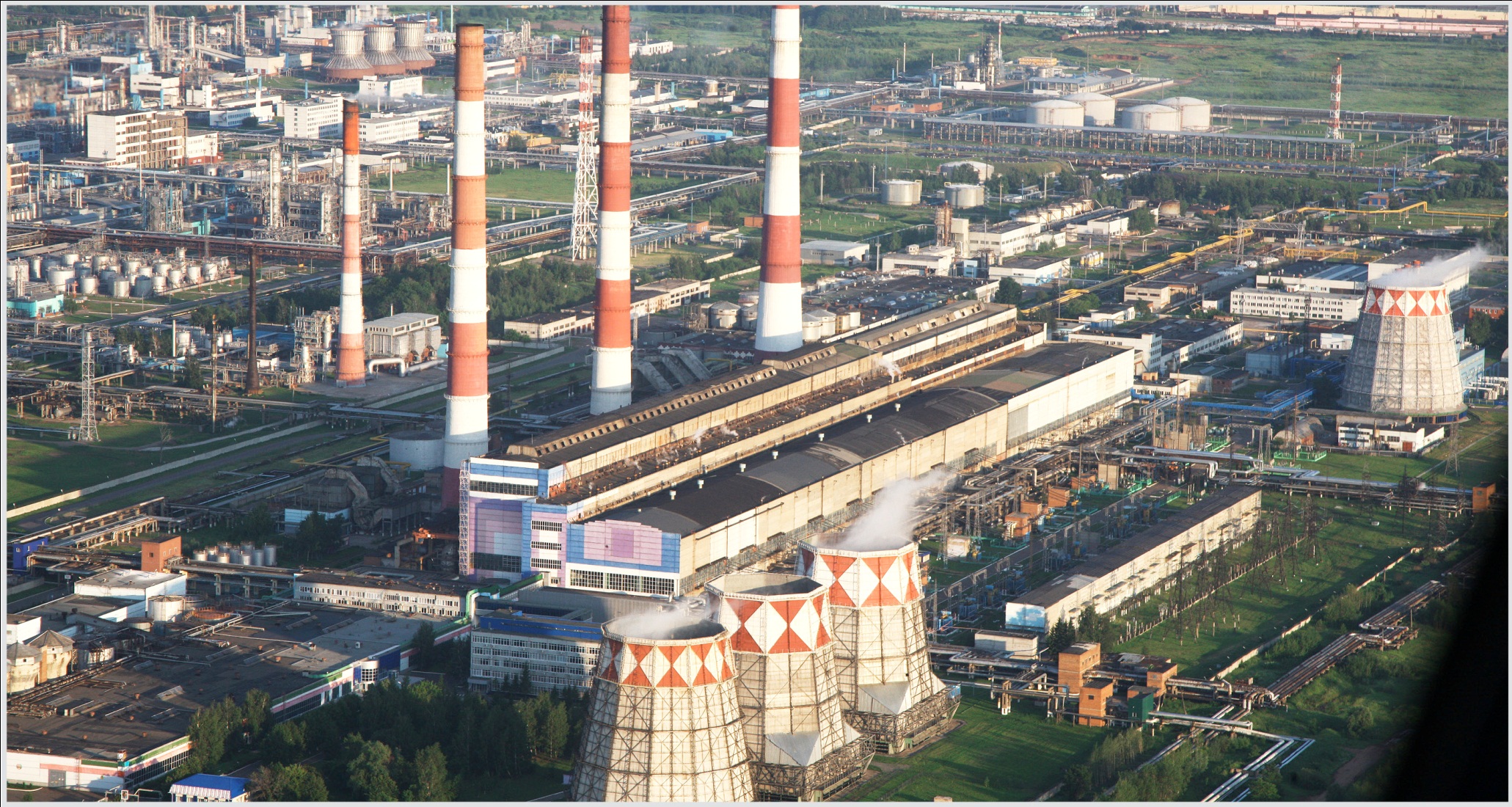 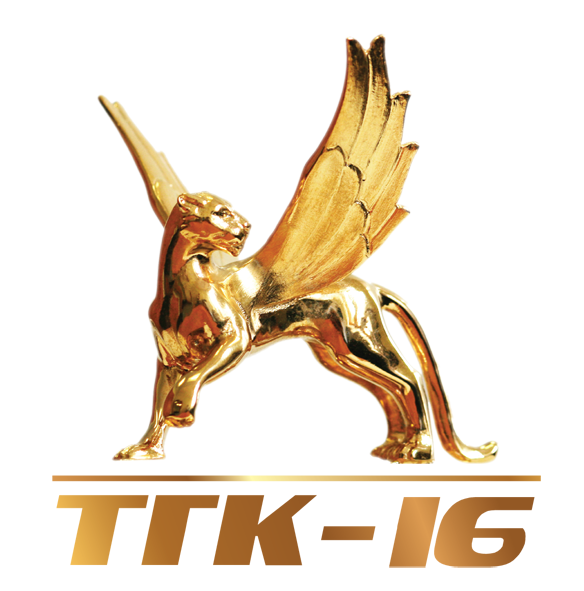 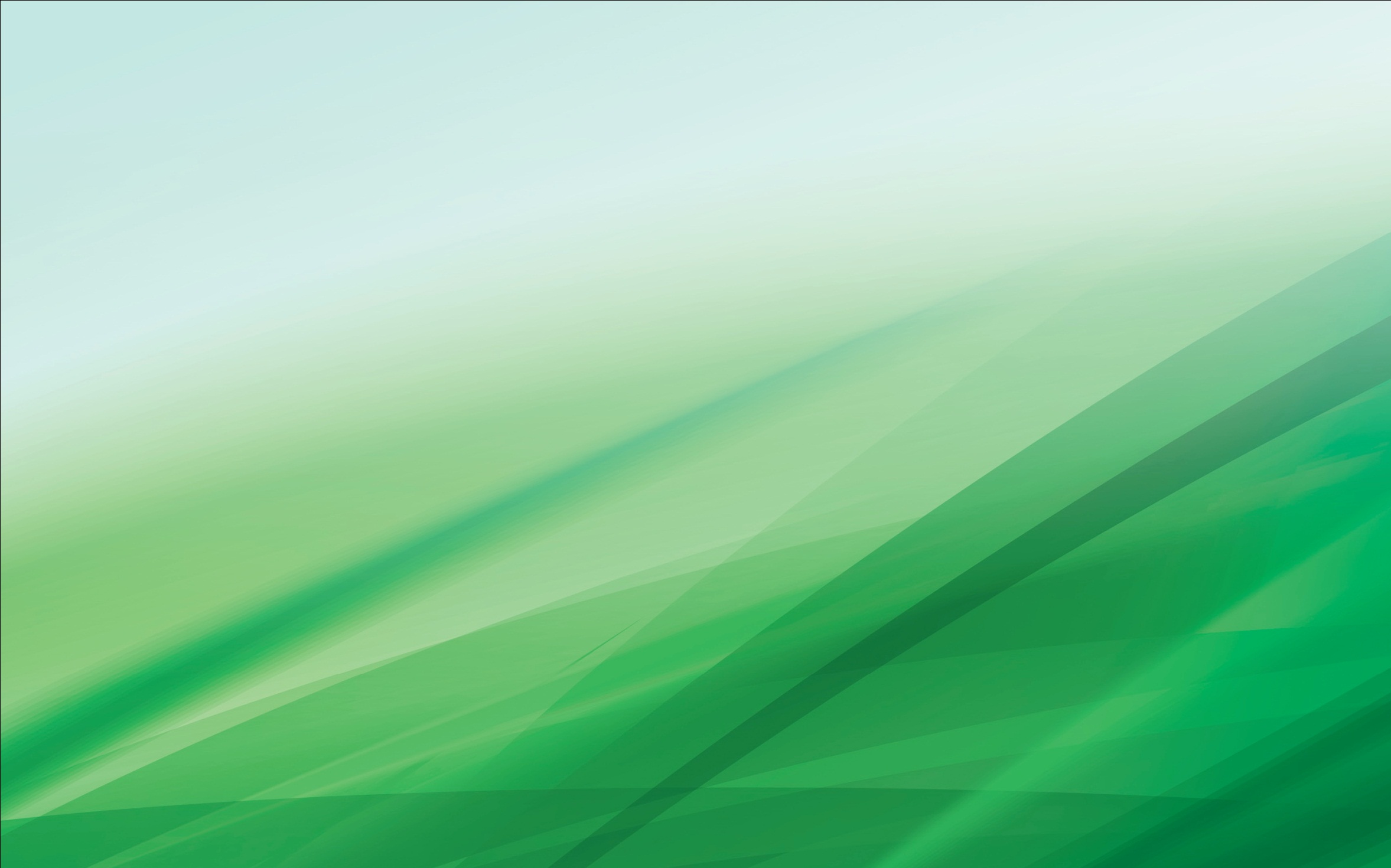 Объём инвестиций в основные фонды Группы компаний ТАИФ за 2000-2025гг. млрд.руб. (нарастающим итогом)
Всего         млрд.руб.
769
ИТОГО 481
ИТОГО 288
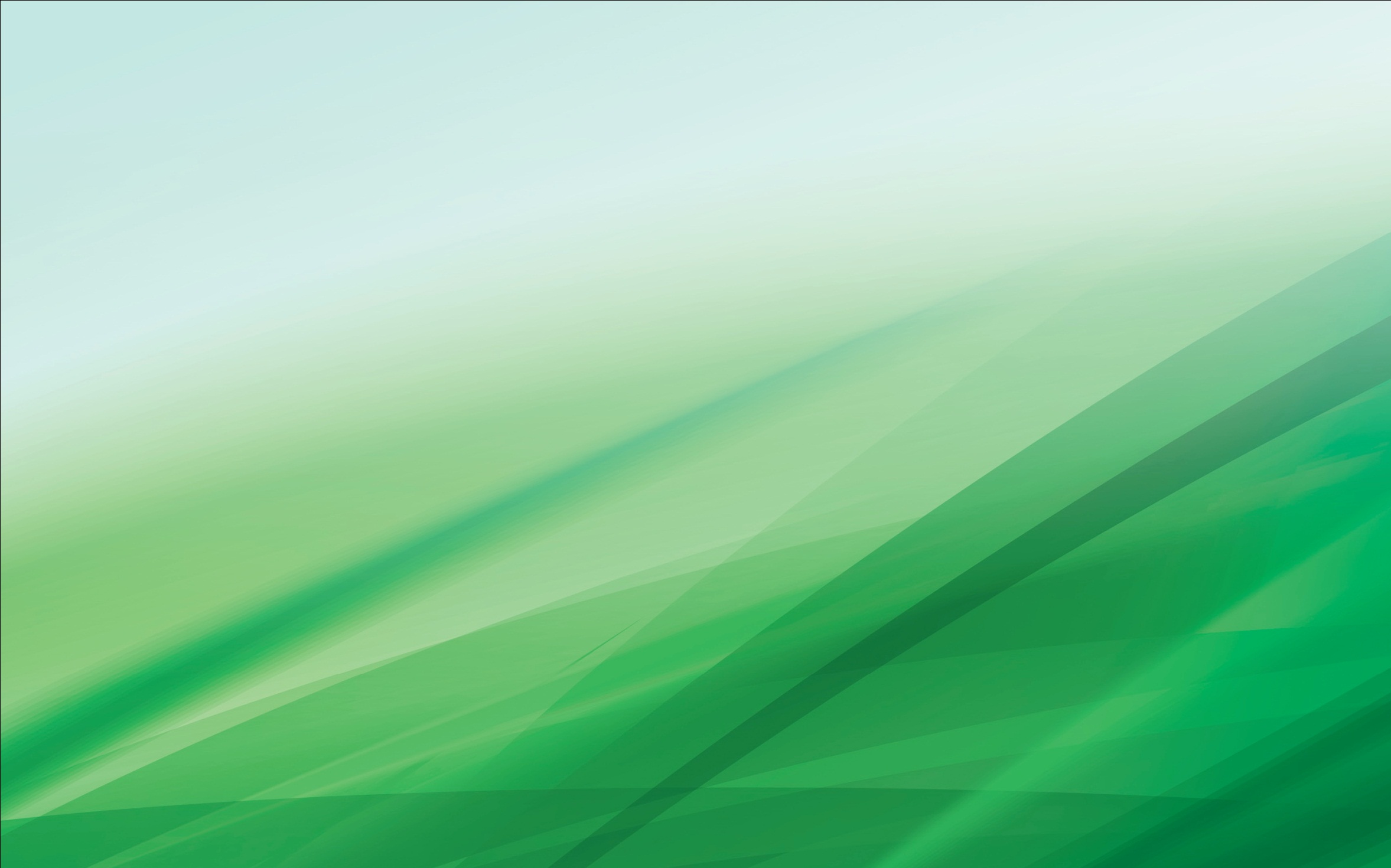 Динамика роста производственных мощностей по выпуску
основной продукции нефтехимии Группы компаний ТАИФ к 2020 году, млн.т.
3,9
2,9
2,3
1,0
- 2020 год
- 2000 год
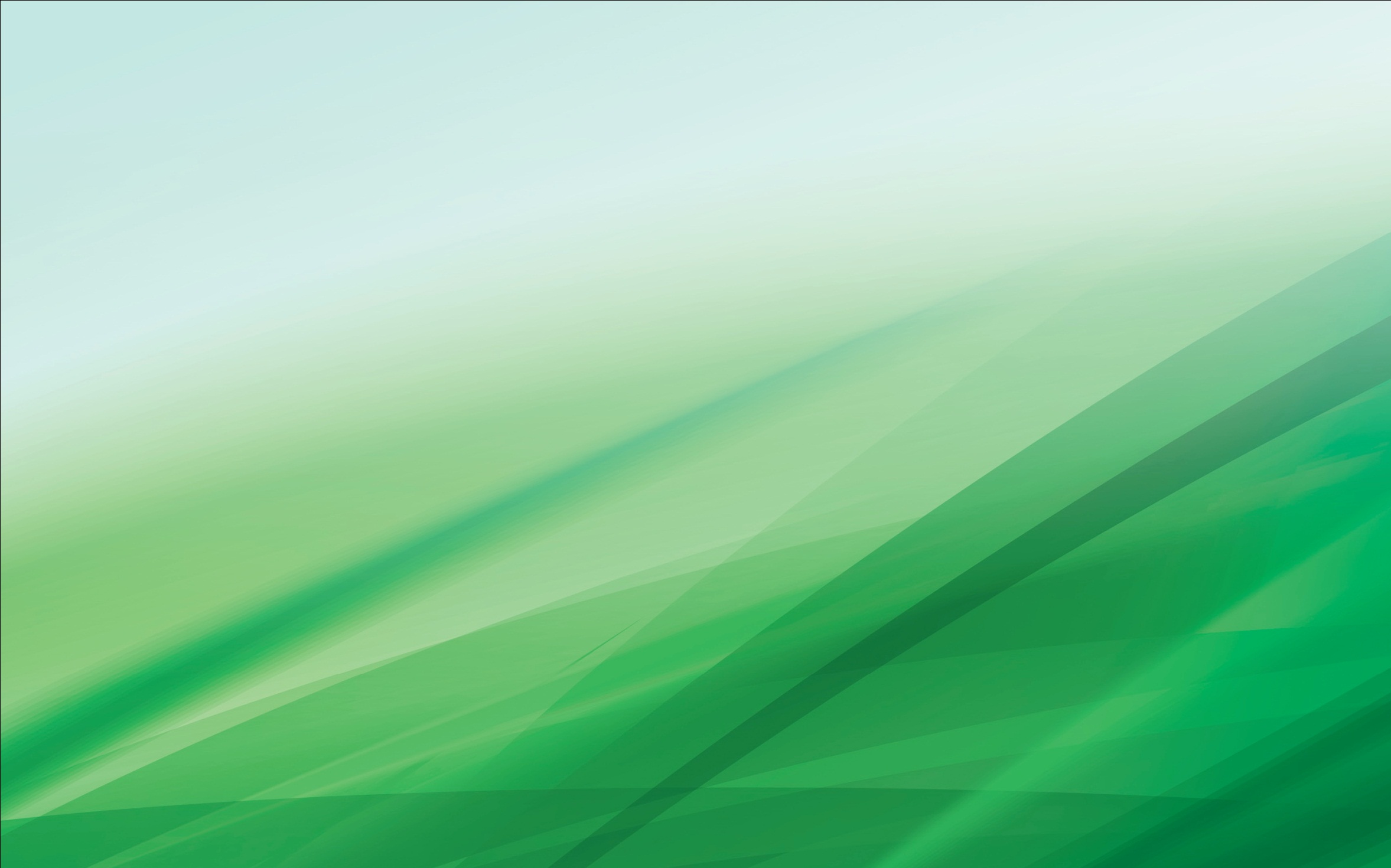 Динамика выпуска основной товарной продукции ТАИФ-НК
до 2000 года и к 2020 году, млн.т.
8,5
5,4
5,2
2,9
0,2
0
0
0
- 2020 год
- 2000 год
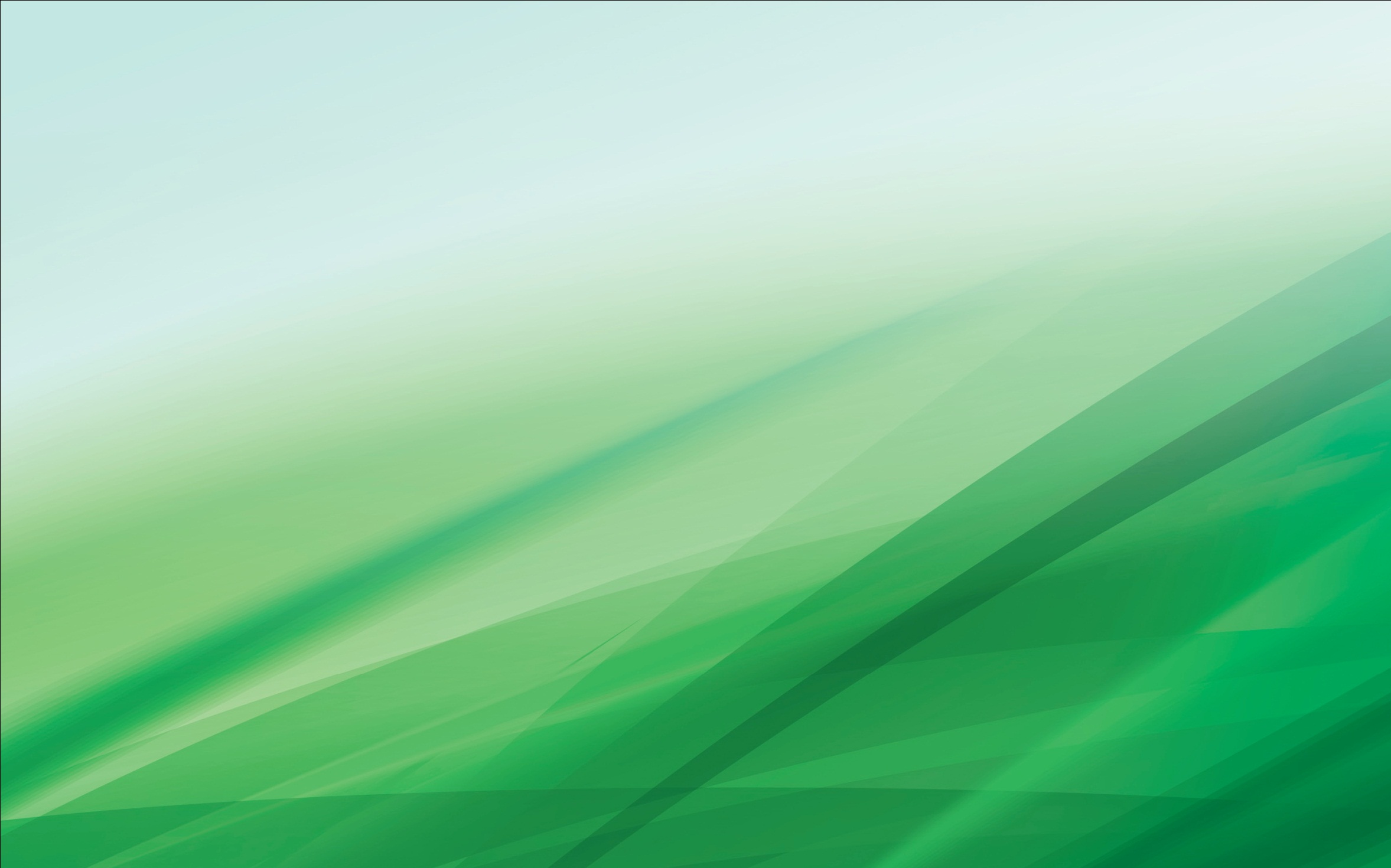 Динамика роста налоговых  платежей и сборов Группы компаний ТАИФ
за 2000-2025гг., млрд.руб.
Всего         трлн.руб.
1,9
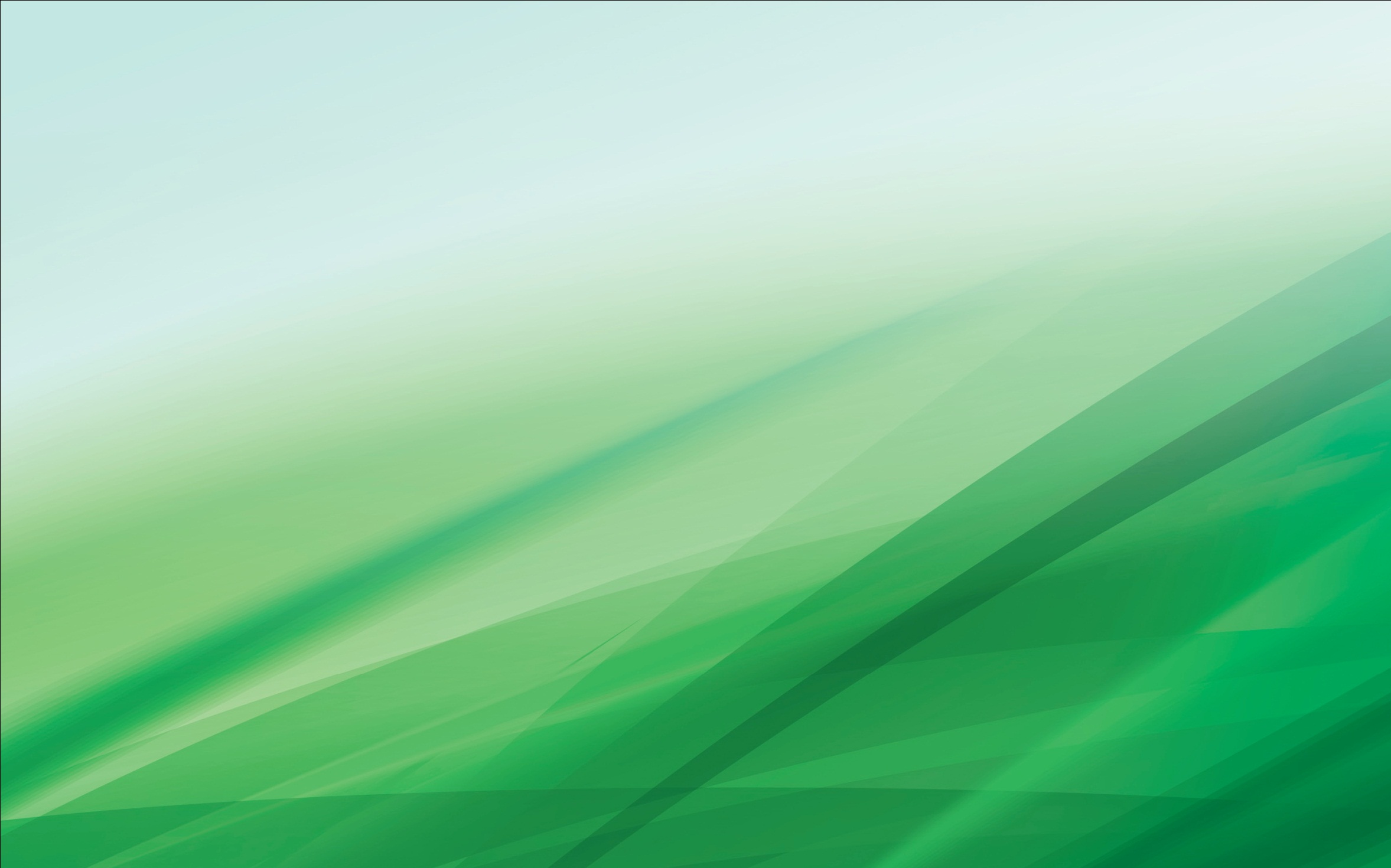 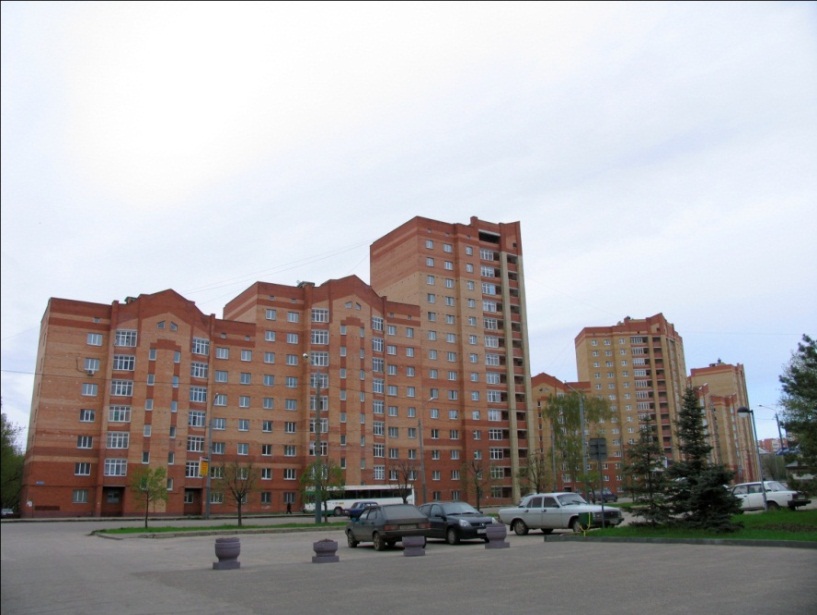 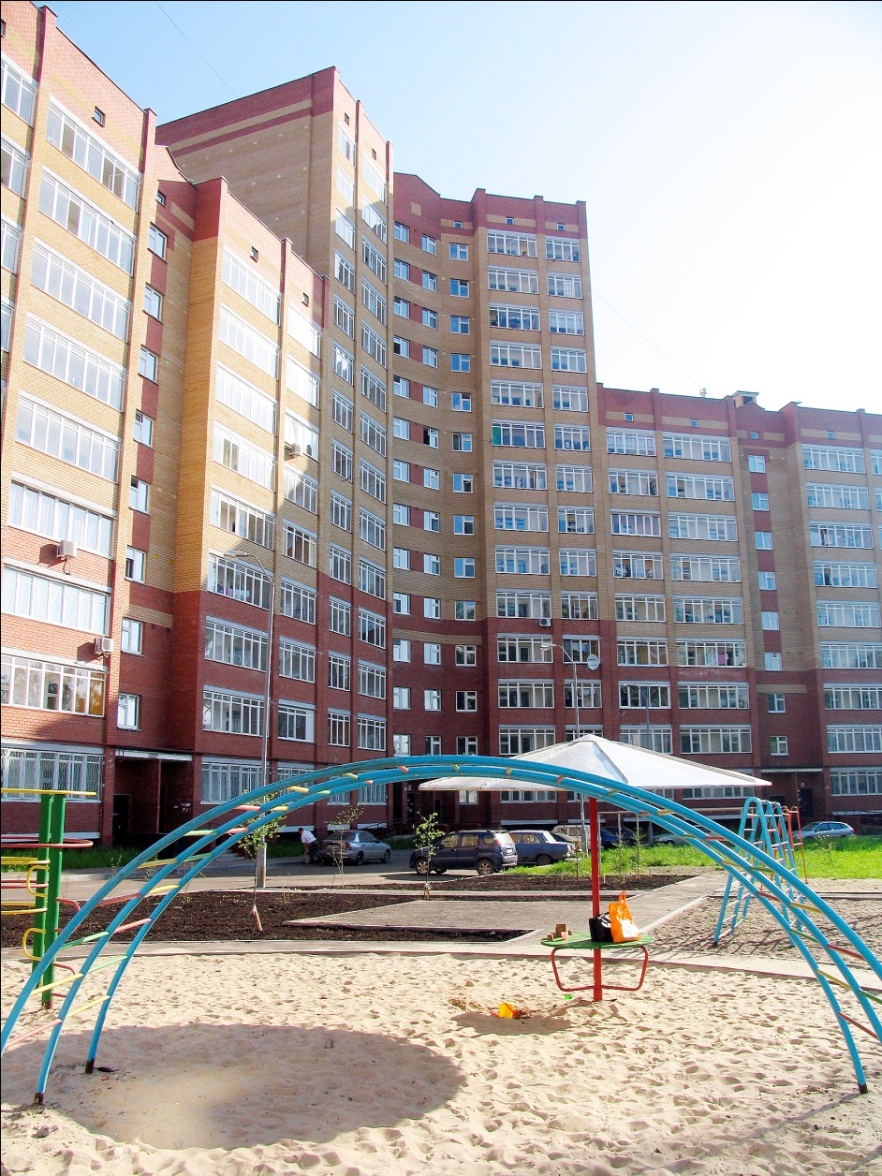 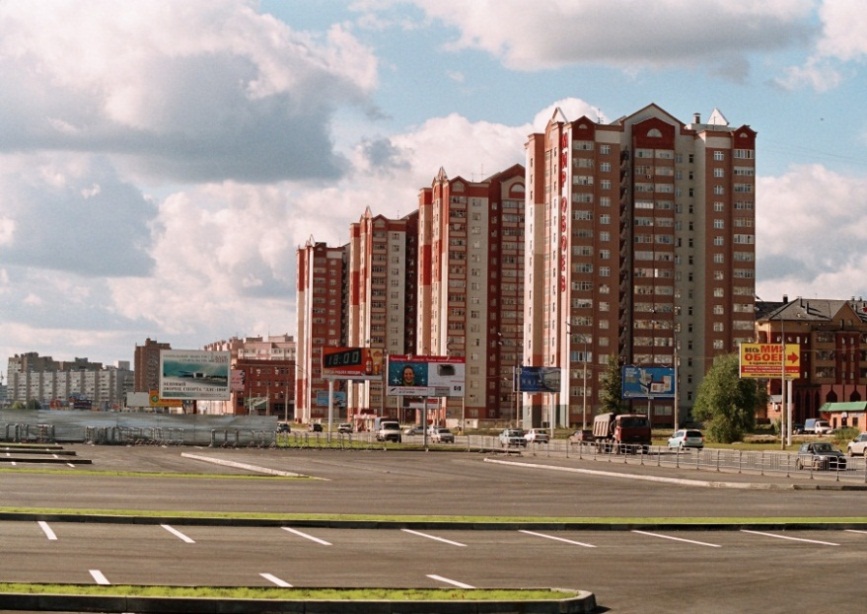 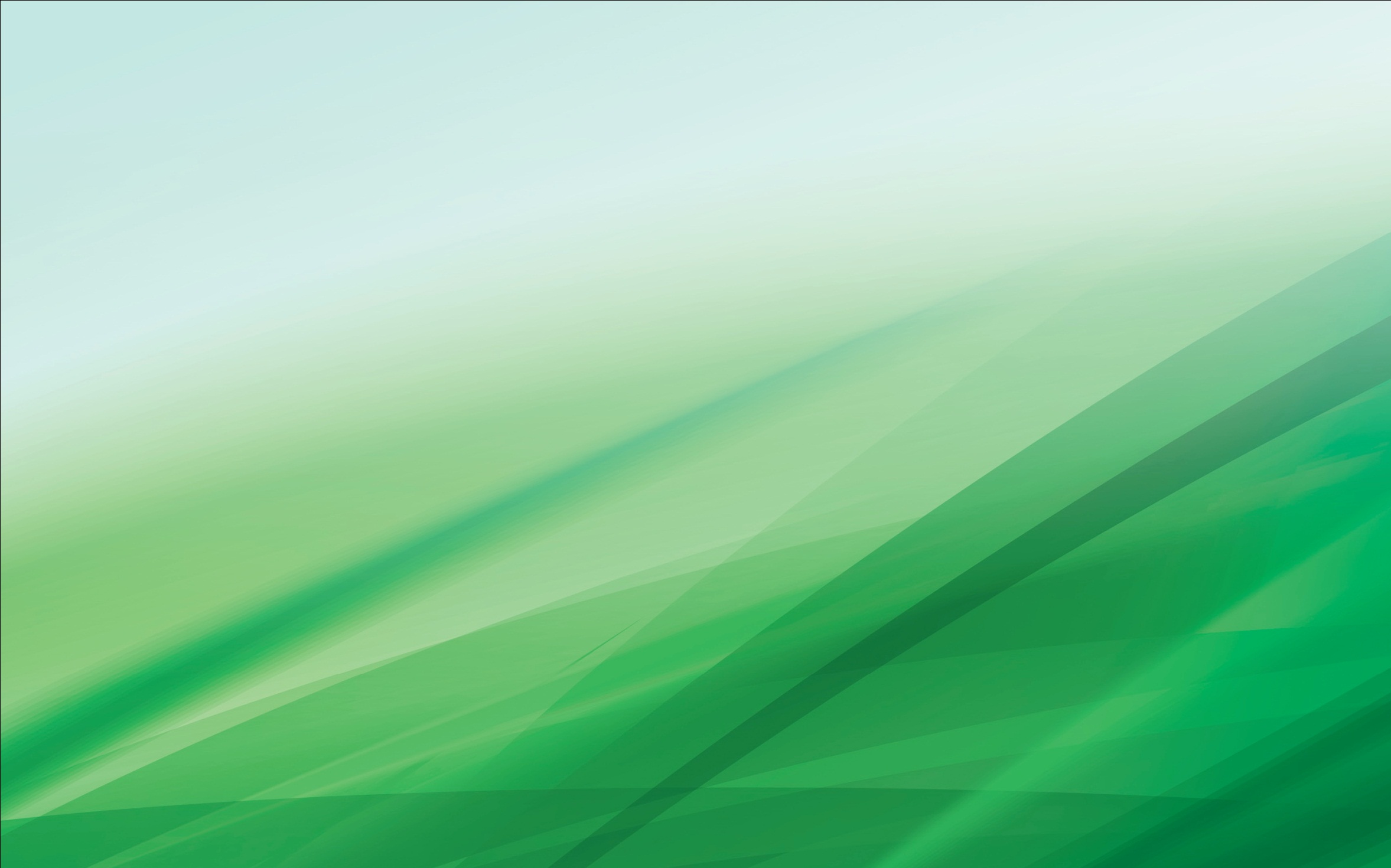 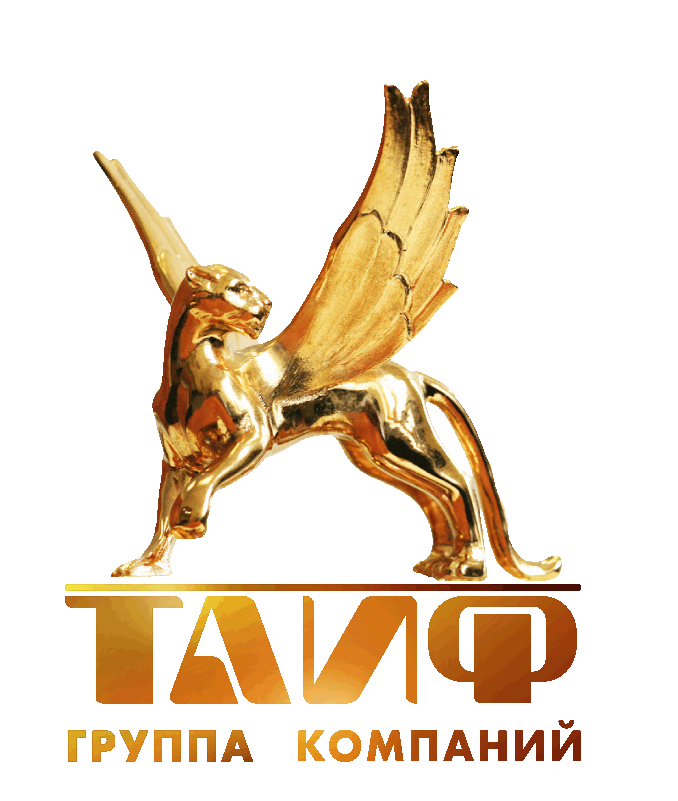